5
Accounting for Merchandising Operations
Learning Objectives
Describe merchandising operations and inventory systems.
1
Record purchases under a perpetual inventory system.
2
Record sales under a perpetual inventory system.
3
Apply the steps in the accounting cycle to a merchandising company.
4
Compare a multiple-step with a single-step income statement.
5
Describe merchandising operations and inventory systems.
LEARNING
OBJECTIVE
1
Merchandising Companies
Buy and Sell Goods
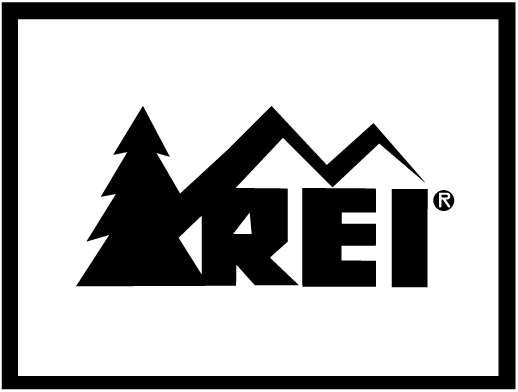 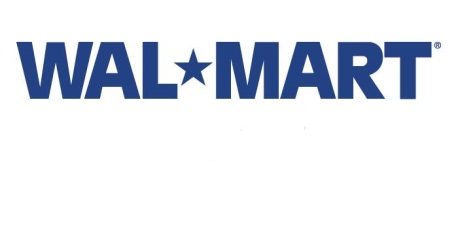 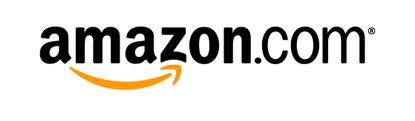 Retailer
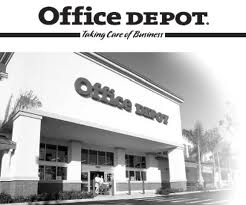 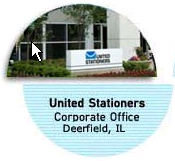 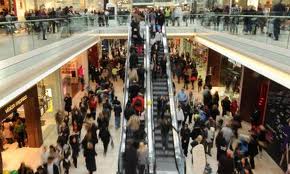 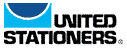 Wholesaler
Consumer
The primary source of revenues is referred to as                    sales revenue or sales.
LO 1
Merchandising Operations
Income Measurement
Not used in a Service business.
Sales
Revenue
Less
Illustration 5-1 
Income measurement process for a merchandising company
Cost of 
Goods Sold
Gross 
Profit
Equals
Less
Net 
Income 
(Loss)
Operating 
Expenses
Equals
Cost of goods sold is the total cost of merchandise sold during the period.
LO 1
Operating Cycles
Illustration 5-2
The operating cycle of a merchandising company ordinarily is longer than that of a service company.
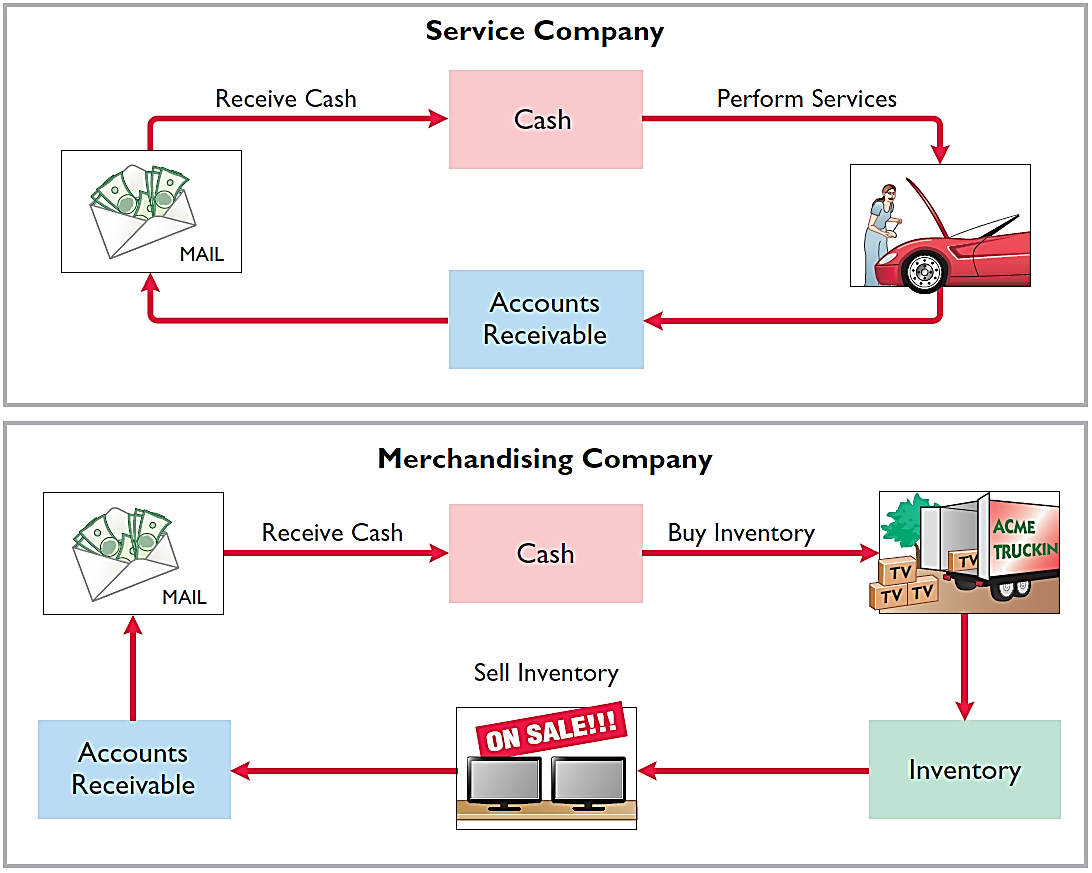 Illustration 5-3
LO 1
Flow of Costs
Illustration 5-4
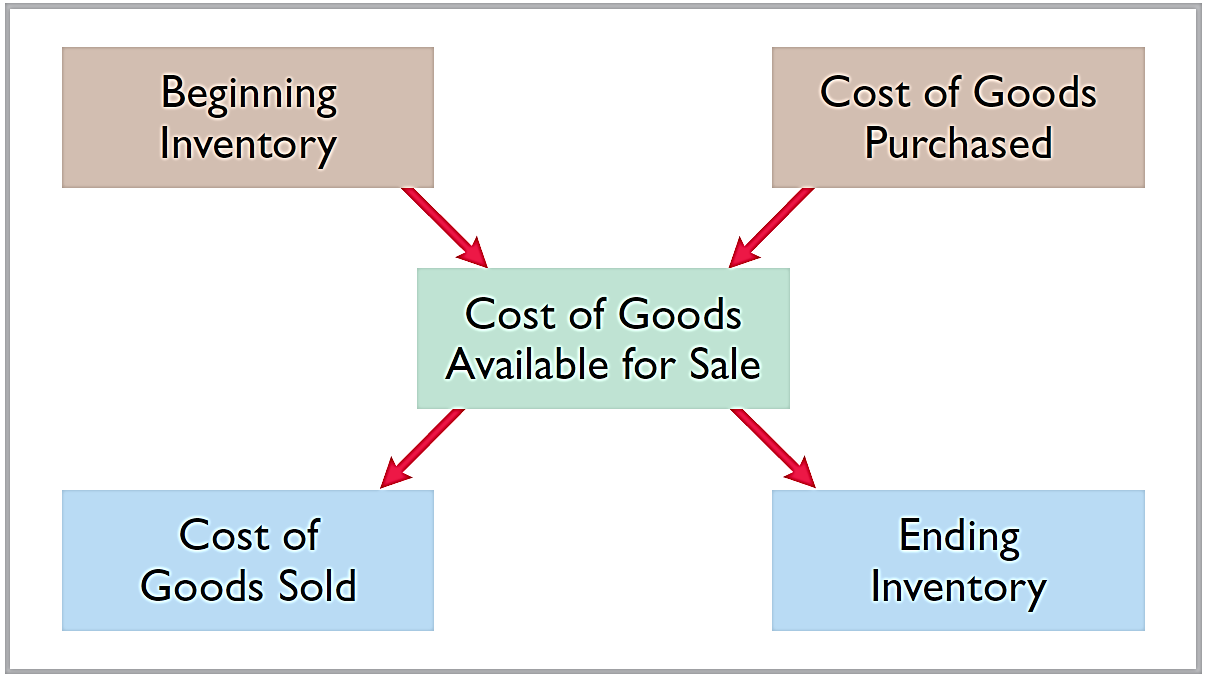 Companies use either a perpetual inventory system or a periodic inventory system to account for inventory.
LO 1
Flow of Costs
PERPETUAL SYSTEM
Maintain detailed records of the cost of each inventory purchase and sale.
Records continuously show inventory that should be on hand for every item.
Company determines cost of goods sold each time a sale occurs.
LO 1
Flow of Costs
PERIODIC SYSTEM
Do not keep detailed records of the goods on hand.
Cost of goods sold determined by count at the end of the accounting period.
Calculation of Cost of Goods Sold:
Beginning inventory	$ 100,000
Add: Purchases, net	800,000
Goods available for sale	900,000
Less: Ending inventory	125,000
Cost of goods sold	$ 775,000
LO 1
Flow of Costs
ADVANTAGES OF THE PERPETUAL SYSTEM
Traditionally used for merchandise with high unit values.
Shows the quantity and cost of the inventory that should be on hand at any time.
Provides better control over inventories than a periodic system.
LO 1
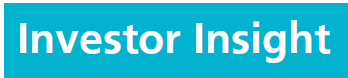 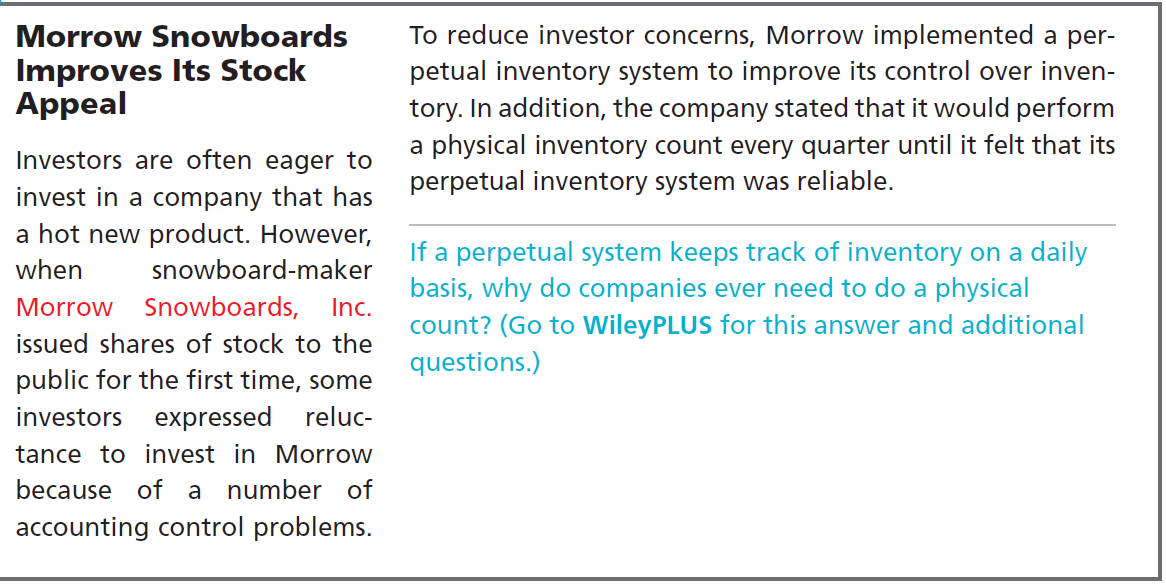 LO 1
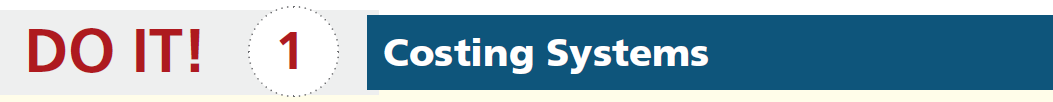 DO IT!
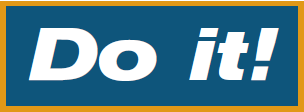 1
Merchandising Operations and Inventory Systems
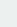 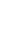 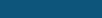 Indicate whether the following statements are true or false.
The primary source of revenue for a merchandising company results from performing services for customers.
The operating cycle of a service company is usually shorter than that of a merchandising  company.
Sales revenue less cost of goods sold equals gross profit.
Ending inventory plus the cost of goods purchased equals cost of goods available for sale.
False
True
True
False
LO 1
Record purchases under a perpetual inventory system.
LEARNING
OBJECTIVE
2
Made using cash or credit (on account).
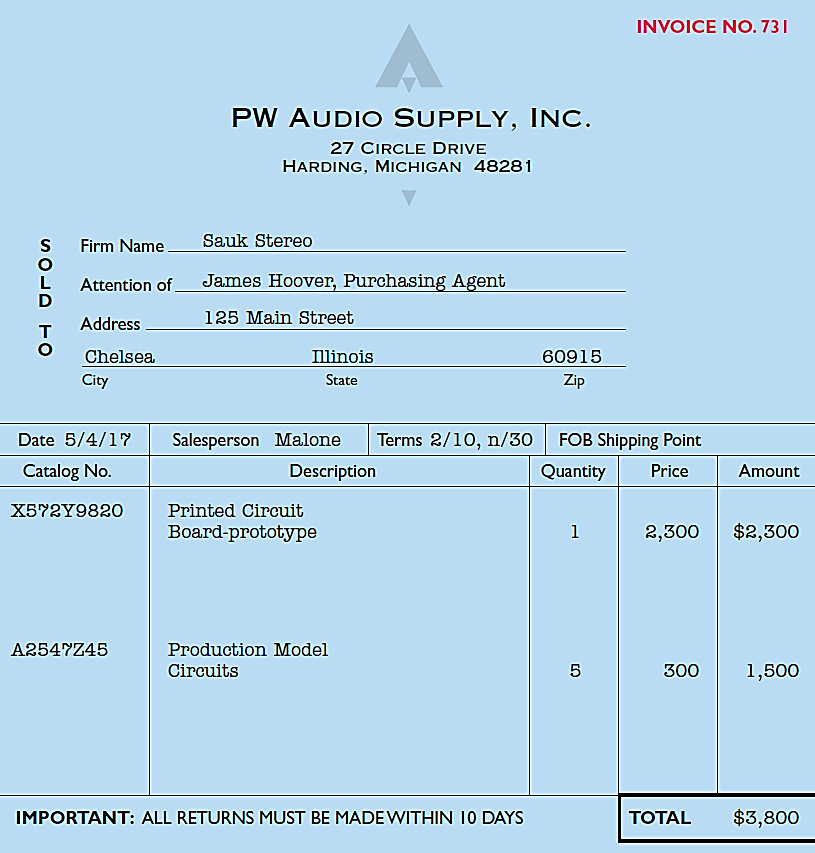 Normally record when goods are received from the seller.
Purchase invoice should support each credit purchase.
Illustration 5-6
Sales invoice used as purchase
invoice by Sauk Stereo
LO 2
Recording Purchases of Merchandise
Illustration 5-6
Illustration:  Sauk Stereo (the buyer) uses as a purchase invoice the sales invoice prepared by PW Audio Supply, Inc. (the seller).  Prepare the journal entry for Sauk Stereo for the invoice from PW Audio Supply.
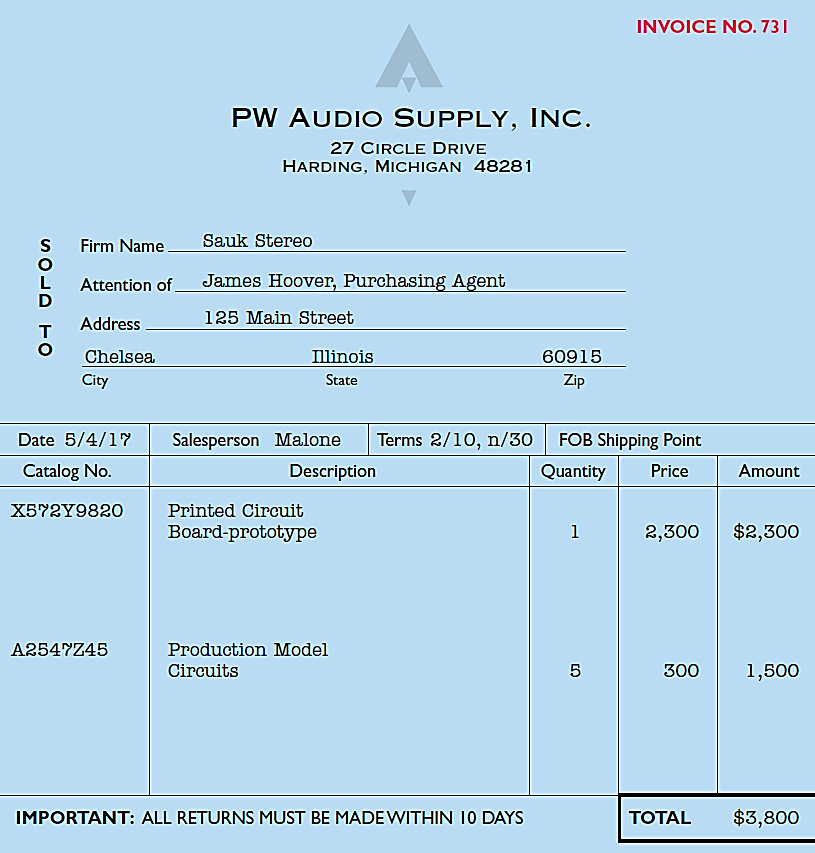 May 4
Inventory	3,800
Accounts Payable  		3,800
LO 2
Freight Costs
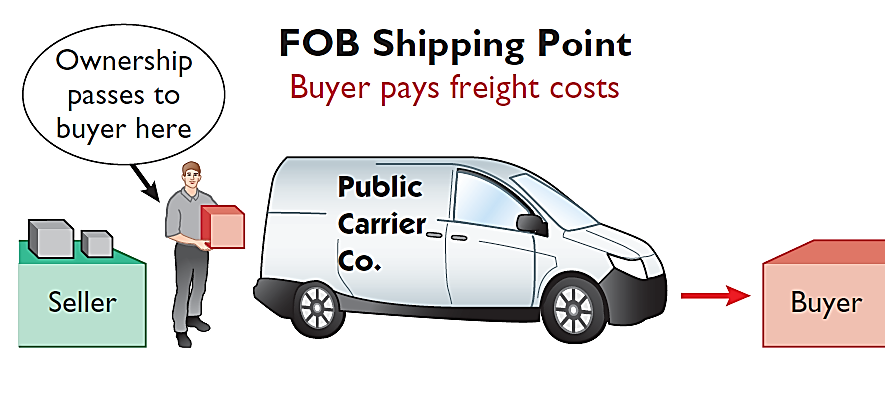 Ownership of the goods passes to the buyer when the public carrier accepts the goods from the seller.
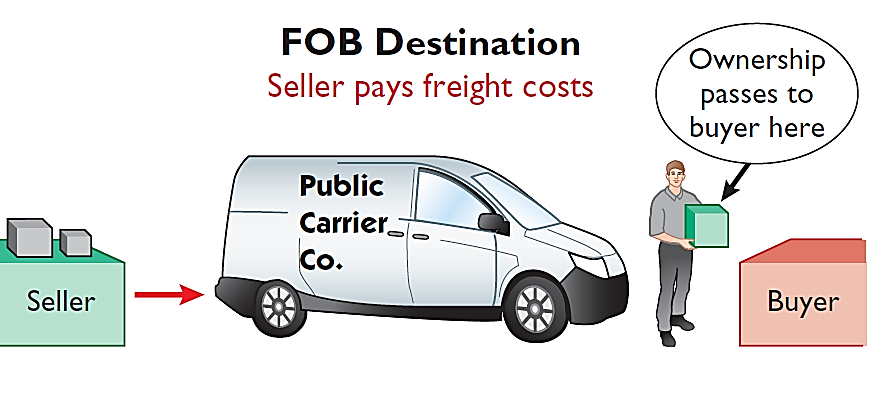 Ownership of the goods remains with the seller until the goods reach the buyer.
Illustration 5-7 Shipping terms
Freight costs incurred by the seller are an operating expense.
LO 2
Freight Costs
Illustration:  Assume upon delivery of the goods on May 6, Sauk Stereo pays Public Freight Company $150 for freight charges, the entry on Sauk Stereo’s books is:
May 6
Inventory	150
Cash  	150
Assume the freight terms on the invoice in Illustration 5-6 had required PW Audio Supply to pay the freight charges, the entry by PW Audio Supply would have been:
May 4
Freight-Out	150
Cash  	150
LO 2
Purchase Returns and Allowances
Purchaser may be dissatisfied because goods are damaged or defective, of inferior quality, or do not meet specifications.
Purchase Allowance
Purchase Return
Return goods for credit if the sale was made on credit, or for a cash refund if the purchase was for cash.
May choose to keep the merchandise if the seller will grant a reduction of the purchase price.
LO 2
Purchase Returns and Allowances
Illustration:  Assume Sauk Stereo returned goods costing $300 to PW Audio Supply on May 8.
May 8
Accounts Payable	300
Inventory 		300
LO 2
Purchase Returns and Allowances
Question
In a perpetual inventory system, a return of defective merchandise by a purchaser is recorded by crediting:  
Purchases  
Purchase Returns  
Purchase Allowance  
Inventory
LO 2
Purchase Discounts
Credit terms may permit buyer to claim a cash discount for prompt payment.
Advantages:
Purchaser saves money.
Seller shortens the operating cycle by converting the accounts receivable into cash earlier.
Example: Credit terms may read 2/10, n/30.
LO 2
Purchase Discounts
2/10, n/30
1/10 EOM
n/10 EOM
1% discount if paid within first 10 days of next month.
Net amount due within the first 10 days of the next month.
2% discount if paid within 10 days, otherwise net amount due within 30 days.
LO 2
Purchase Discounts
Illustration:  Assume Sauk Stereo pays the balance due of $3,500 (gross invoice price of $3,800 less purchase returns and allowances of $300) on May 14, the last day of the discount period.  Prepare the journal entry Sauk Stereo makes on May 14 to record the payment.
Accounts Payable	3,500
May 14
Inventory 		70
Cash 	    	3,430
(Discount = $3,500 x 2% = $70)
LO 2
Purchase Discounts
Illustration:  If Sauk Stereo failed to take the discount, and instead made full payment of $3,500 on June 3, the journal entry would be:
June 3
Accounts Payable	3,500
Cash 		3,500
LO 2
Purchase Discounts
Should discounts be taken when offered?
Example:  2% for 20 days = Annual rate of 36.5%
$3,500 x 36.5% x 20 ÷ 365 = $70
LO 2
Summary of Purchasing Transactions
4th - Purchase
3,800
300
8th - Return
6th – Freight-in
150
70
14th - Discount
Balance
3,580
LO 2
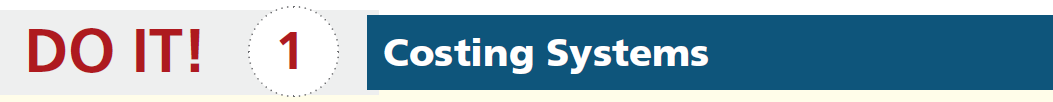 DO IT!
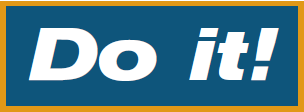 2
Purchase Transactions
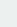 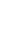 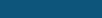 On September 5, De La Hoya Company buys merchandise on account from Junot Diaz Company. The selling price of the goods is $1,500, and the cost to Diaz Company was $800. On September 8, De La Hoya returns defective goods with a selling price of $200. Record the transactions on the books of De La Hoya Company.
Sept. 5
Inventory 	1,500
	Accounts Payable 		1,500
Accounts Payable 	200
	Inventory 		200
Sept. 8
LO 2
Record sales under a perpetual inventory system.
LEARNING
OBJECTIVE
3
Made using cash or credit (on account).
Illustration 5-6
Sales revenue, like service revenue, is recorded when the performance obligation is satisfied.
Performance obligation is satisfied when the goods are transferred from the seller to the buyer.
Sales invoice should support each credit sale.
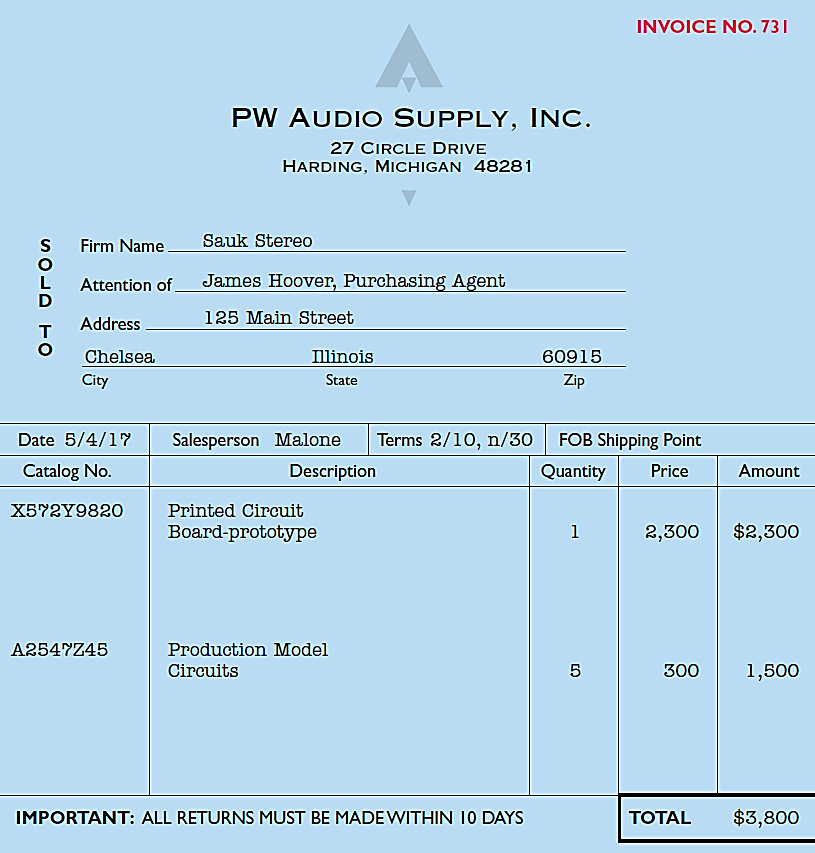 LO 3
Recording Sales of Merchandise
Journal Entries to Record a Sale
#1
Cash or Accounts receivable	XXX
Selling Price
Sales revenue 		XXX
#2
Cost of goods sold	XXX
Cost
Inventory  		XXX
LO 3
Recording Sales of Merchandise
Illustration:  PW Audio Supply records the sale of $3,800 on May 4 to Sauk Stereo on account (Illustration 5-6) as follows (assume the merchandise cost PW Audio Supply $2,400).
May 4
Accounts Receivable	3,800
Sales Revenue 		3,800
4
Cost of Goods Sold	2,400
Inventory 		2,400
LO 3
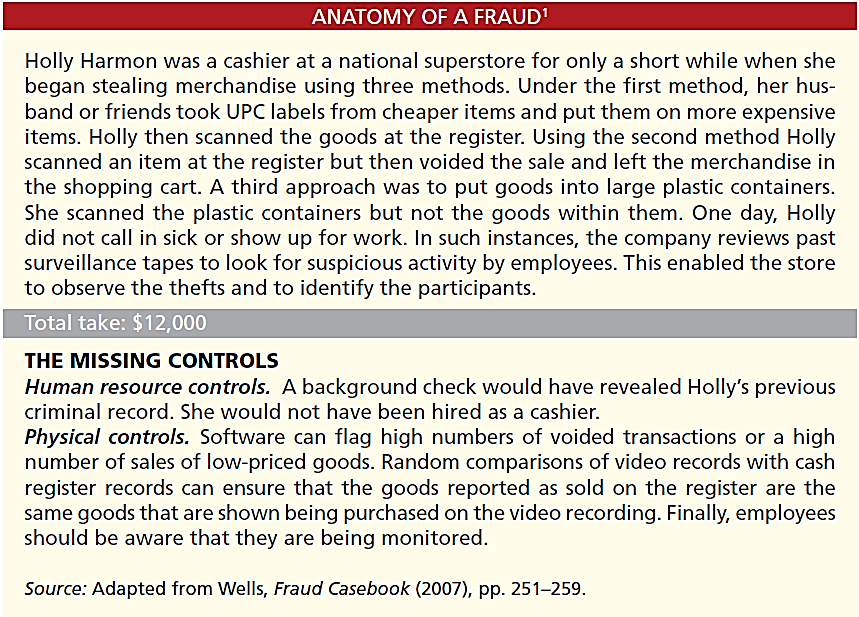 LO 3
Sales Returns and Allowances
“Flip side” of purchase returns and allowances.
Contra-revenue account to Sales Revenue (debit).
Sales not reduced (debited) because:
Would obscure importance of sales returns and allowances as a percentage of sales. 
Could distort comparisons.
LO 3
Sales Returns and Allowances
Illustration:  Prepare the entry PW Audio Supply would make to record the credit for returned goods that had a $300 selling price (assume a $140 cost).  Assume the goods were not defective.
May 8
Sales Returns and Allowances  	300
Accounts Receivable		300
8
Inventory  	140
Cost of Goods Sold		140
LO 3
Sales Returns and Allowances
Illustration:  Assume the returned goods were defective and had a scrap value of $50, PW Audio would make the following entries:
May 8
Sales Returns and Allowances  	300
Accounts Receivable		300
8
Inventory  	50
Cost of Goods Sold		50
LO 3
Sales Returns and Allowances
Question
The cost of goods sold is determined and recorded each time a sale occurs in:  
periodic inventory system only.  
a perpetual inventory system only.  
both a periodic and perpetual inventory system.  
neither a periodic nor perpetual inventory system.
LO 3
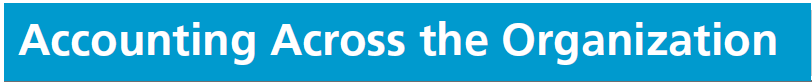 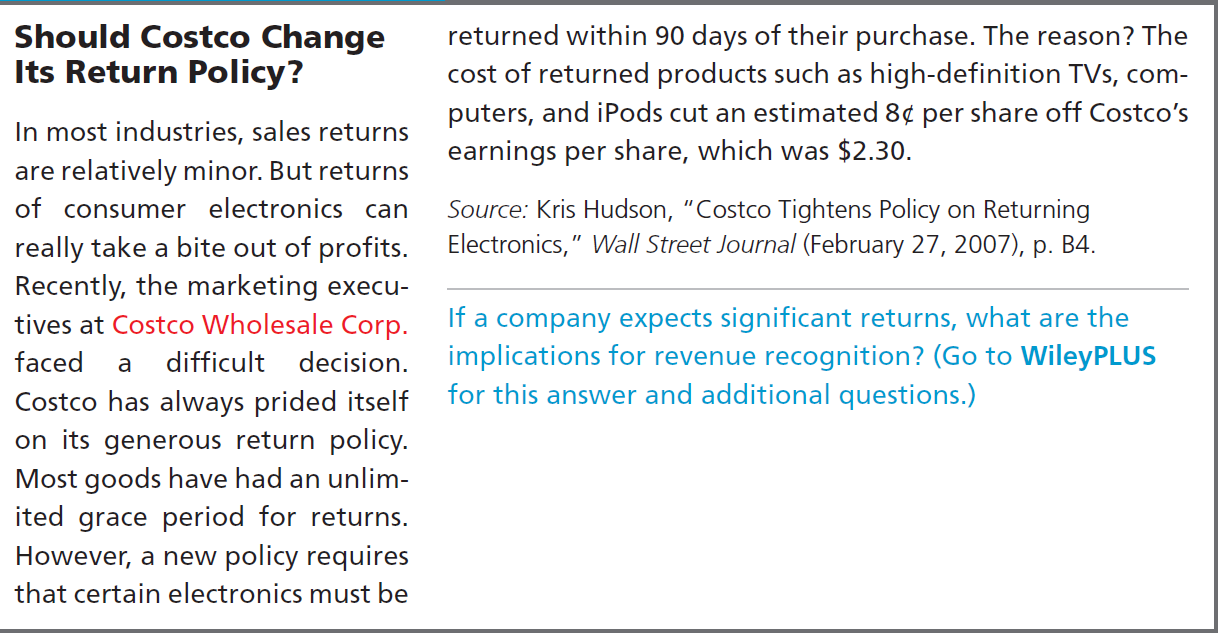 LO 3
Sales Discount
Offered to customers to promote prompt payment of the balance due.
Contra-revenue account (debit) to Sales Revenue.
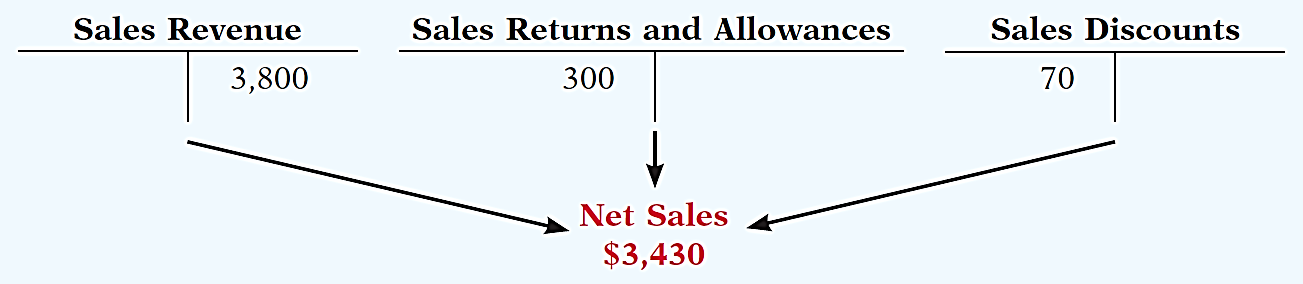 LO 3
Sales Discount
Illustration:  Assume Sauk Stereo pays the balance due of $3,500 (gross invoice price of $3,800 less purchase returns and allowances of $300) on May 14, the last day of the discount period.  Prepare the journal entry PW Audio Supply makes to record the receipt on May 14.
May 14
Cash	3,430
Sales Discounts	70
*
Accounts Receivable		3,500
*  [($3,800 – $300) X 2%]
LO 3
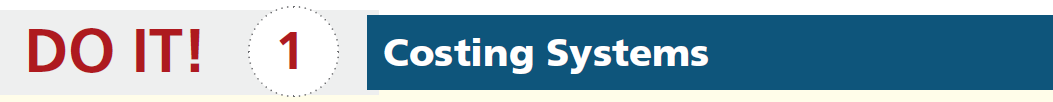 DO IT!
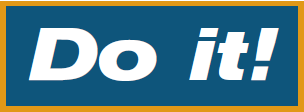 3
Sales Transactions
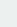 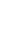 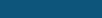 On September 5, De La Hoya Company buys merchandise on account from Junot Diaz Company. The selling price of the goods is $1,500, and the cost to Diaz Company was $800. On September 8, De La Hoya returns defective goods with a selling price of $200 and a fair value of $30. Record the transactions on the books of Junot Diaz Company.
Sept. 5
Accounts Receivable 	1,500
	Sales Revenue 		1,500
Cost of Goods Sold 	800
	Inventory 		800
Sept. 5
LO 3
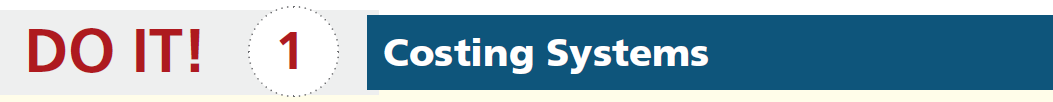 DO IT!
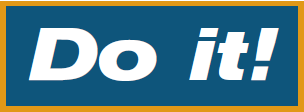 3
Sales Transactions
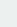 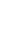 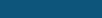 On September 5, De La Hoya Company buys merchandise on account from Junot Diaz Company. The selling price of the goods is $1,500, and the cost to Diaz Company was $800. On September 8, De La Hoya returns defective goods with a selling price of $200 and a fair value of $30. Record the transactions on the books of Junot Diaz Company.
Sept. 8
Sales Returns and Allowances 	200
	Accounts Receivable 		200
Inventory 	30
	Cost of Goods Sold		30
Sept. 8
LO 3
Apply the steps in the accounting cycle to a merchandising company.
LEARNING
OBJECTIVE
4
Adjusting Entries
Generally the same as a service company. 
One additional adjustment to make the records agree with the actual inventory on hand.
Involves adjusting Inventory and Cost of Goods Sold.
LO 4
Adjusting Entries
Illustration:  Suppose that PW Audio Supply has an unadjusted balance of $40,500 in Merchandise Inventory. Through a physical count, PW Audio determines that its actual merchandise inventory at year-end is $40,000. The company would make an adjusting entry as follows.
Cost of Goods Sold  	500
Inventory		500
LO 4
Closing Entries
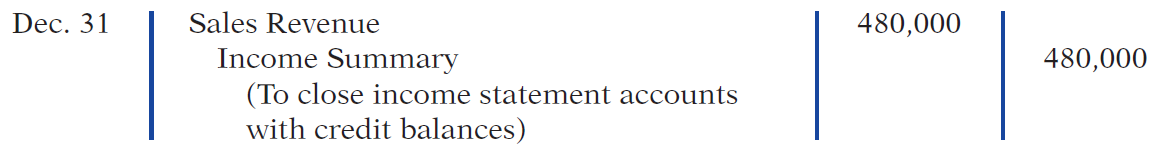 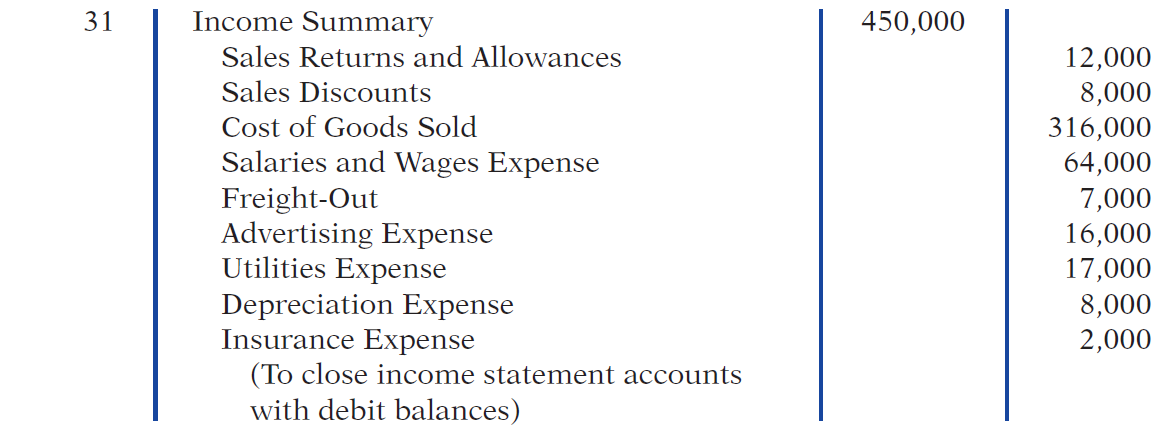 LO 4
Closing Entries
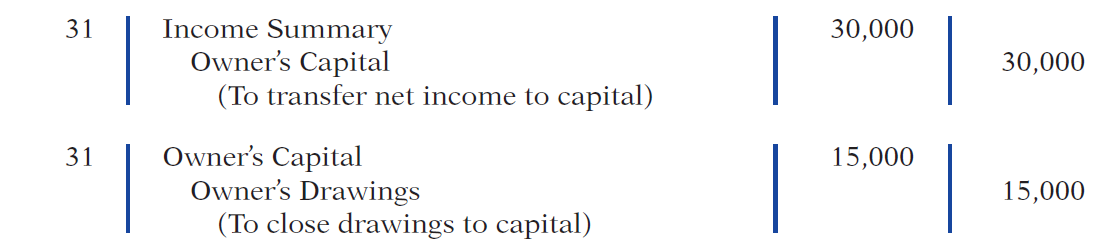 LO 4
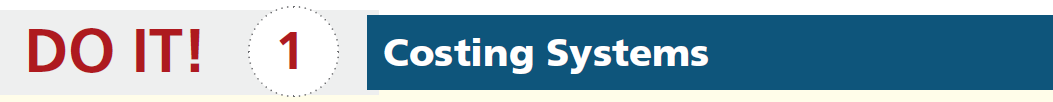 DO IT!
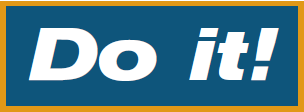 4
Closing Entries
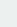 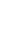 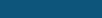 The trial balance of Celine’s Sports Wear Shop at December 31 shows Inventory $25,000, Sales Revenue $162,400, Sales Returns and Allowances $4,800, Sales Discounts $3,600, Cost of Goods Sold $110,000, Rent Revenue $6,000, Freight-Out $1,800, Rent Expense $8,800, and Salaries and Wages Expense $22,000. Prepare the closing entries for the above accounts.
Dec. 31
Sales Revenue 	162,400
Rent Revenue 	6,000
	Income Summary 		168,400
LO 4
The trial balance of Celine’s Sports Wear Shop at December 31 shows Inventory $25,000, Sales Revenue $162,400, Sales Returns and Allowances $4,800, Sales Discounts $3,600, Cost of Goods Sold $110,000, Rent Revenue $6,000, Freight-Out $1,800, Rent Expense $8,800, and Salaries and Wages Expense $22,000. Prepare the closing entries for the above accounts.
Dec. 31
Income Summary 	151,000
	Cost of Goods Sold 		110,000
	Sales Returns and Allowances 		4,800
	Sales Discounts 		3,600
	Freight-Out 		1,800
	Rent Expense 		8,800
	Salaries and Wages Expense 		22,000
LO 4
Compare a multiple-step with a single-step income statement.
LEARNING
OBJECTIVE
5
Multiple-Step Income Statement
Shows several steps in determining net income.
Two steps relate to principal operating activities. 
Distinguishes between operating and non-operating activities.
LO 5
Illustration 5-14
Multiple- Step
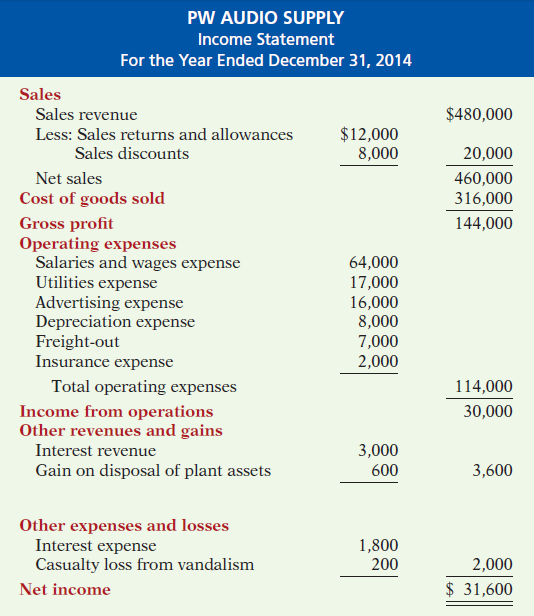 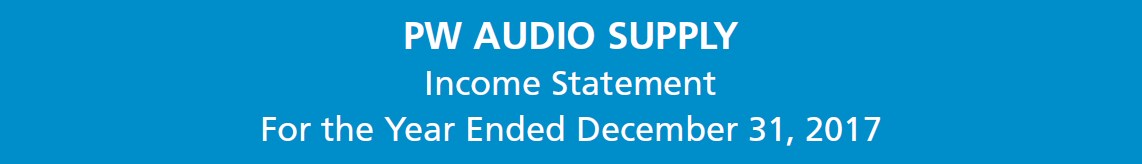 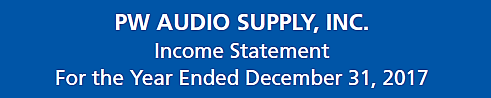 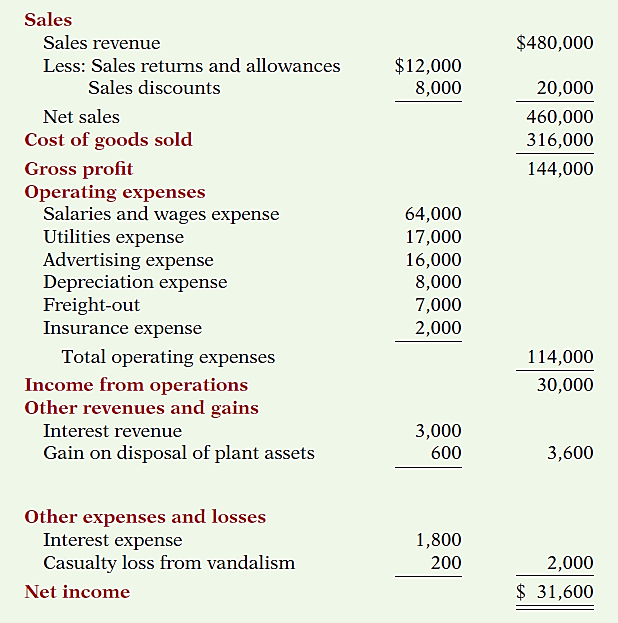 Key Items:
Net sales
Illustration 5-14
LO 5
Illustration 5-14
Multiple- Step
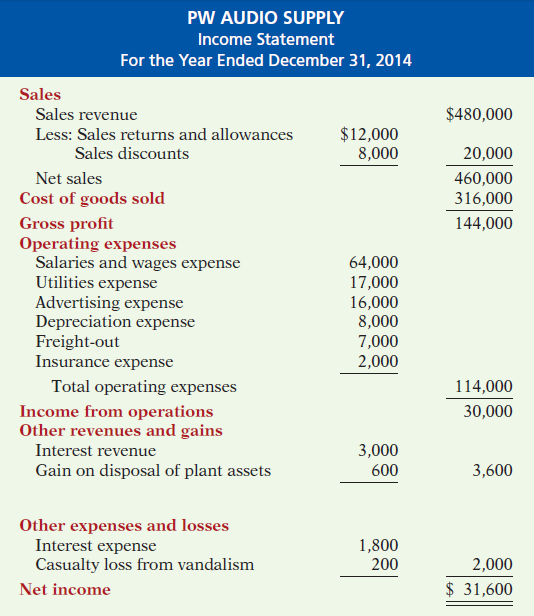 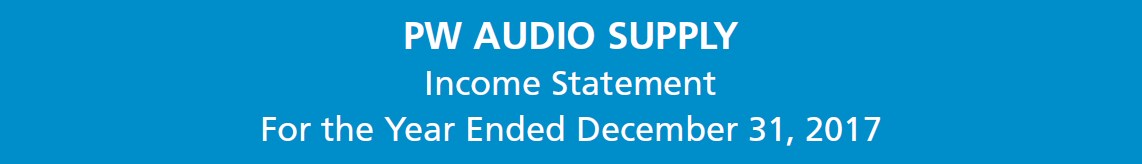 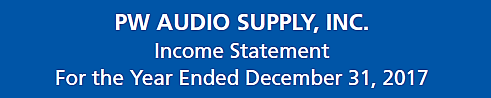 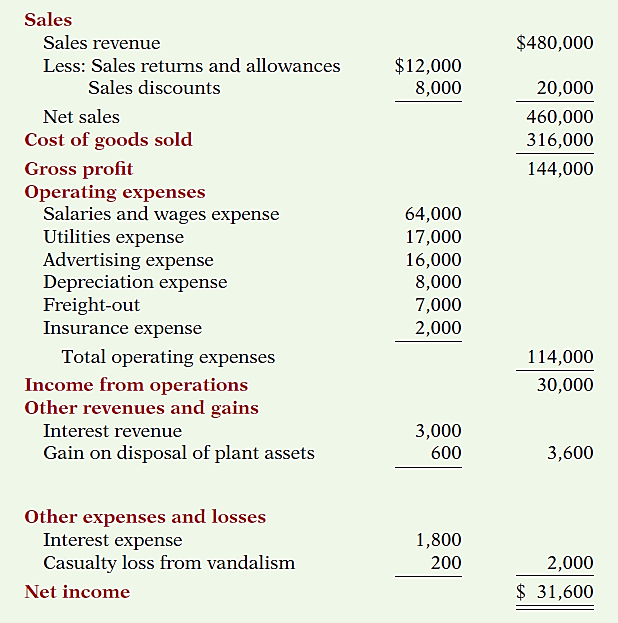 Key Items:
Net sales
Gross profit
Illustration 5-14
LO 5
Illustration 5-14
Multiple- Step
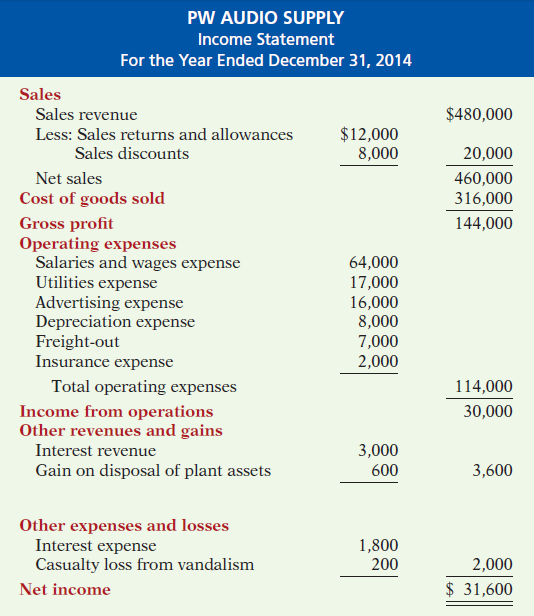 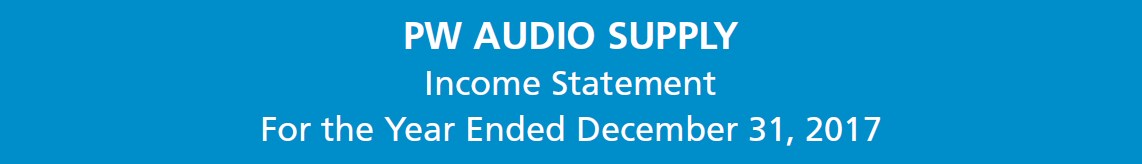 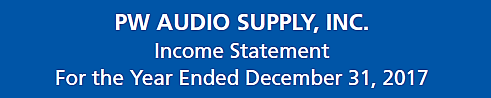 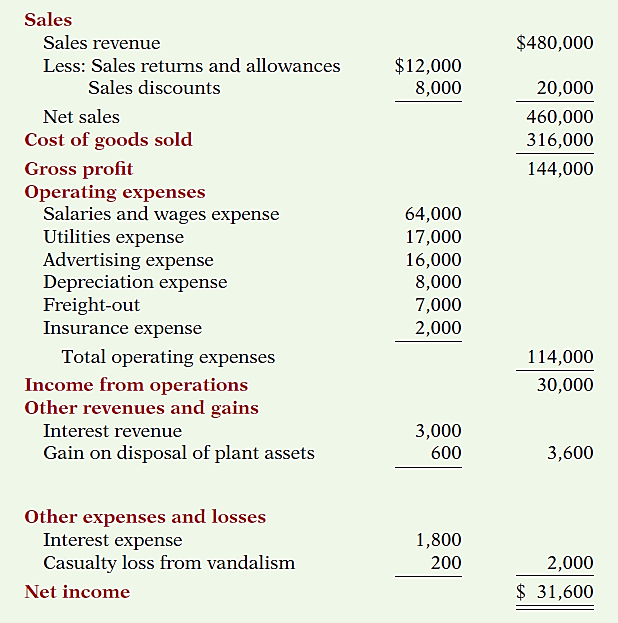 Key Items:
Net sales
Gross profit
Operating expenses
Illustration 5-14
LO 5
Multiple- Step
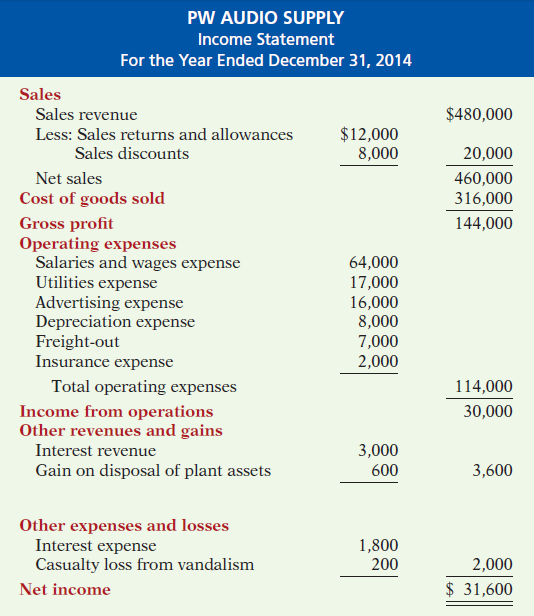 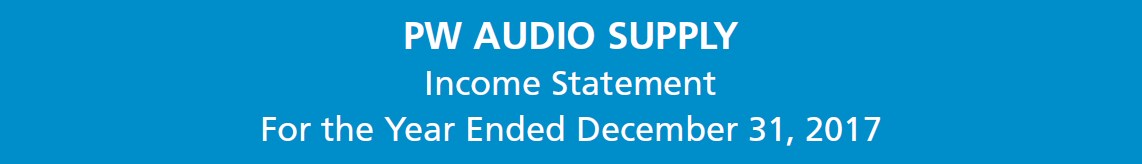 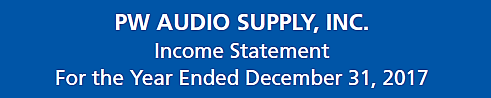 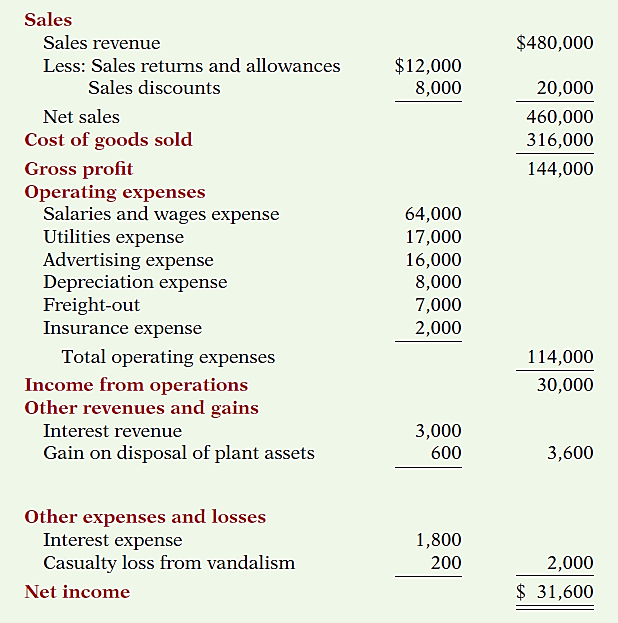 Key Items:
Net sales
Gross profit
Operating expenses
Nonoperating activities
Illustration 5-14
LO 5
Multiple- Step
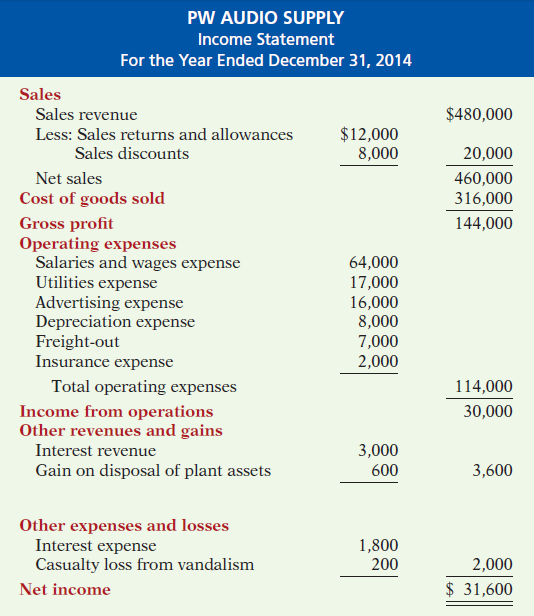 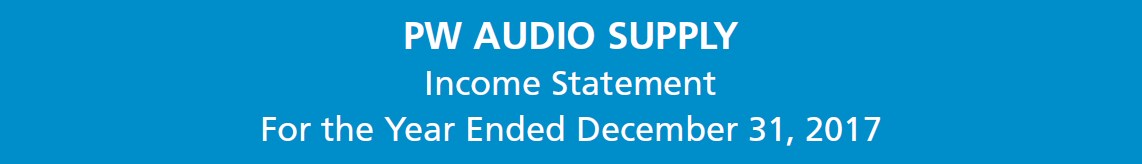 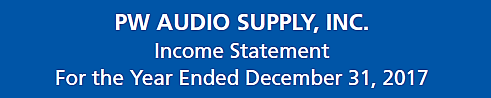 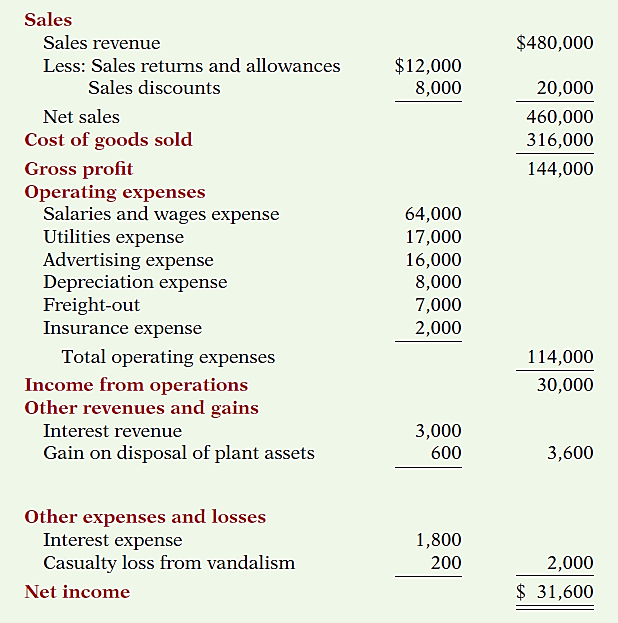 Key Items:
Net sales
Gross profit
Operating expenses
Nonoperating activities
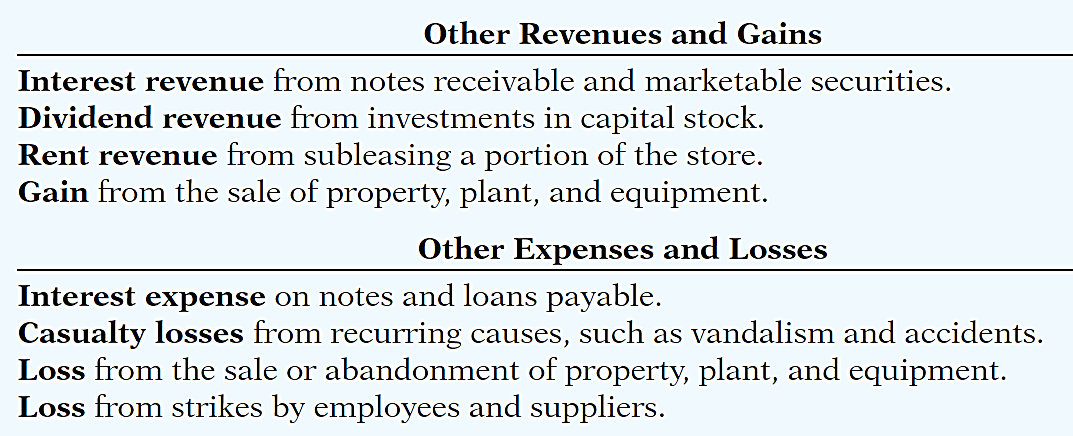 Illustration 5-14
LO 5
Multiple- Step
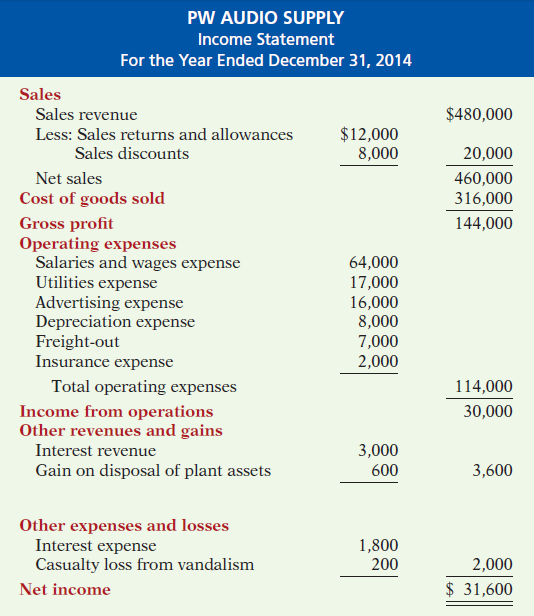 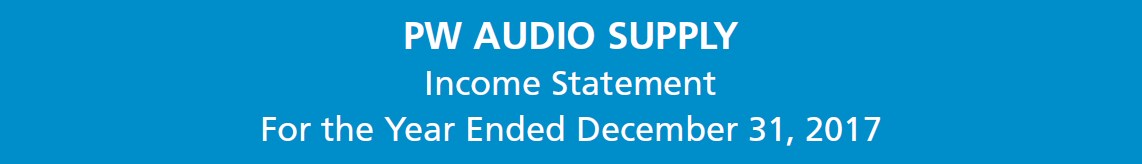 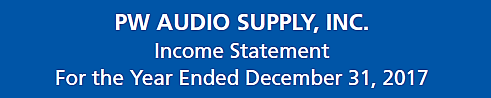 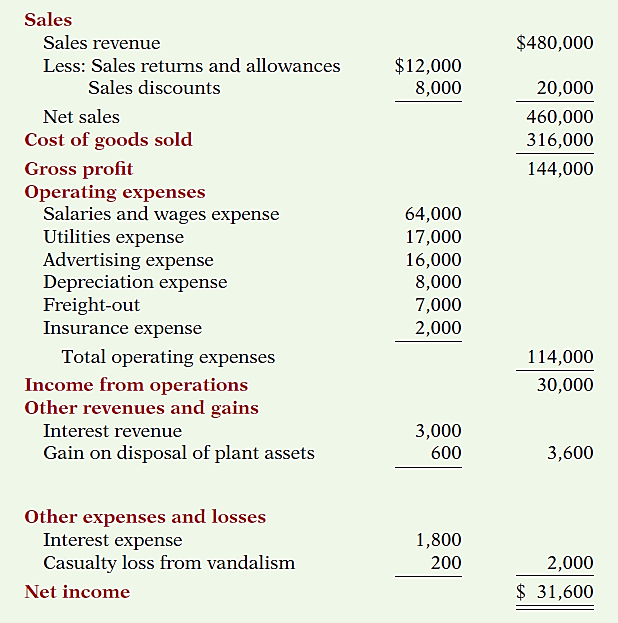 Key Items:
Net sales
Gross profit
Operating expenses
Nonoperating activities
Net income
Illustration 5-14
LO 5
Multiple-Step Income Statement
Question
The multiple-step income statement for a merchandiser shows each of the following features except:  
gross profit.  
cost of goods sold.  
a sales revenue section.
investing activities section.
LO 5
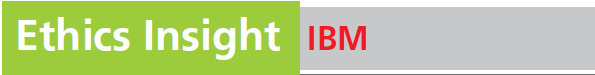 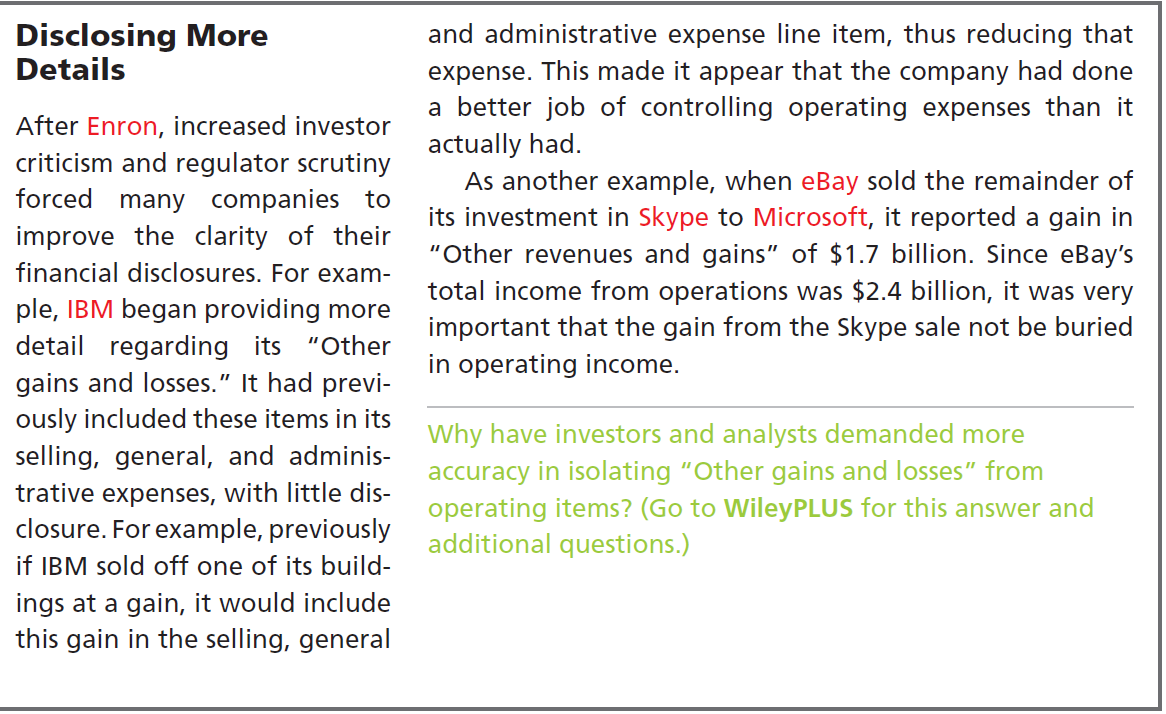 LO 5
Single-Step Income Statement
Subtract total expenses from total revenues
Two reasons for using the single-step format: 
Company does not realize any profit until total revenues exceed total expenses. 
Format is simpler and easier to read.
LO 5
Single-Step Income Statement
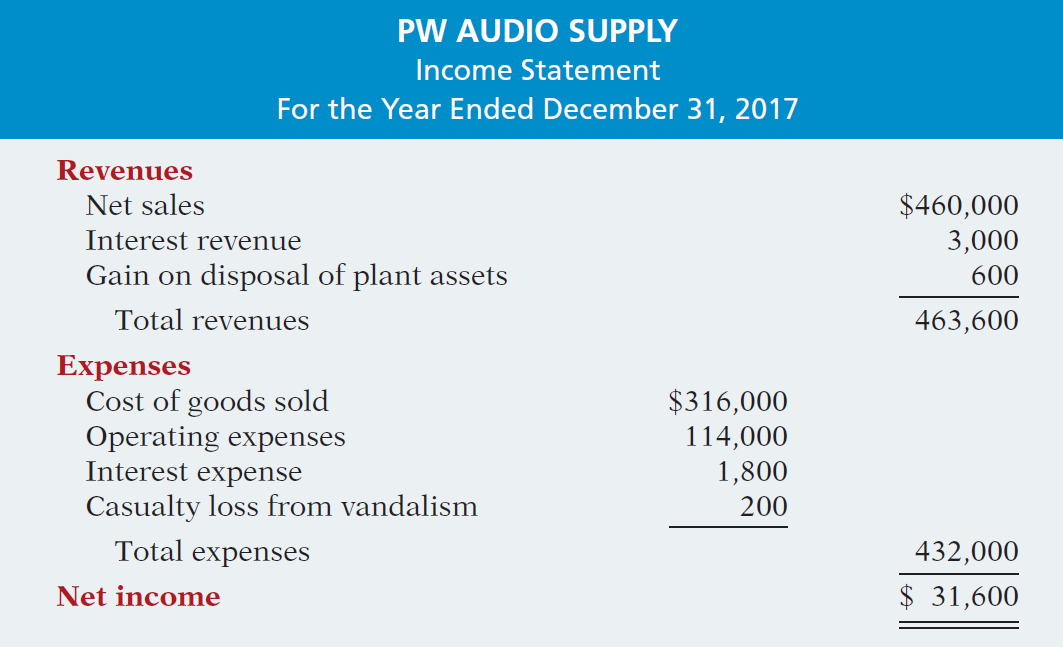 Illustration 5-15
LO 5
Classified Balance Sheet
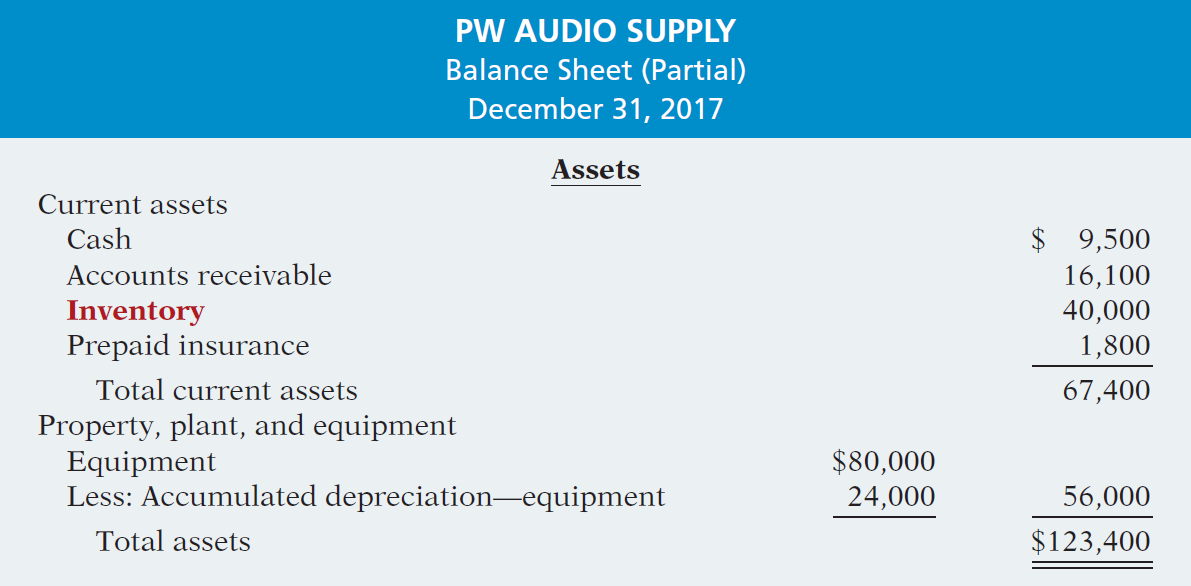 Illustration 5-16
LO 5
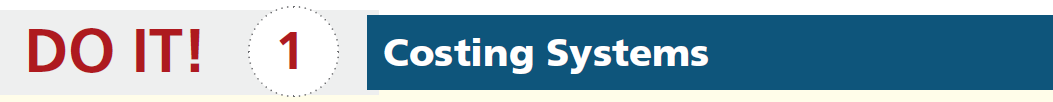 DO IT!
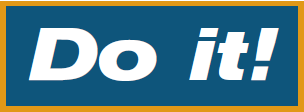 5
Financial Statement Classifications
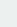 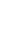 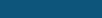 Indicate in which financial statement and under what classification each of the following accounts would be reported.
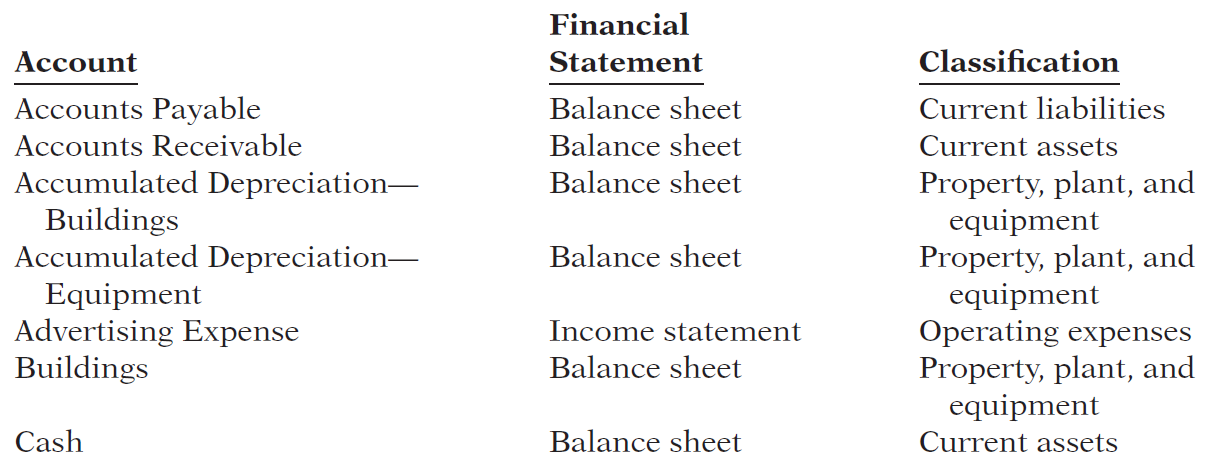 LO 5
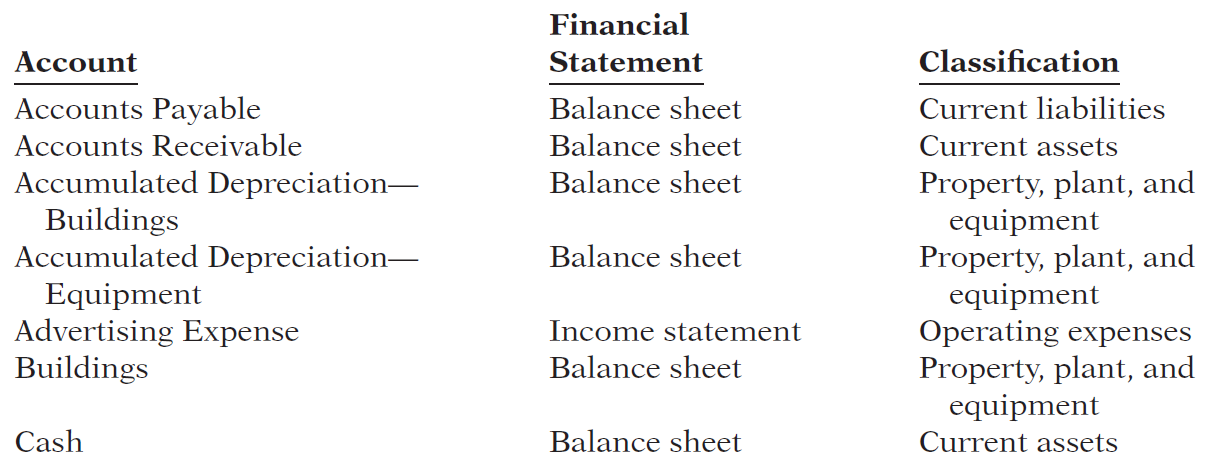 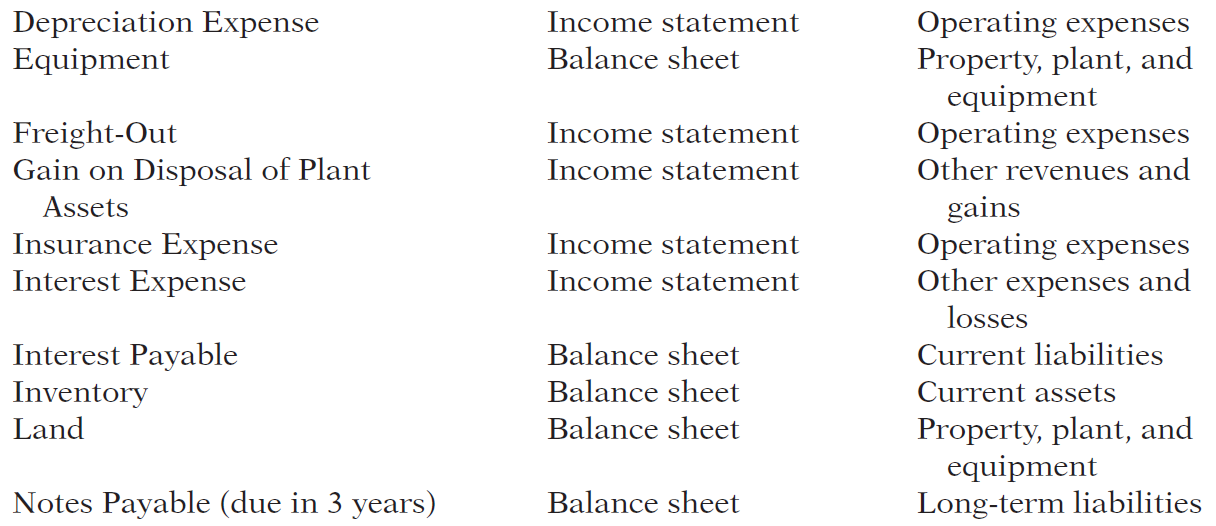 LO 5
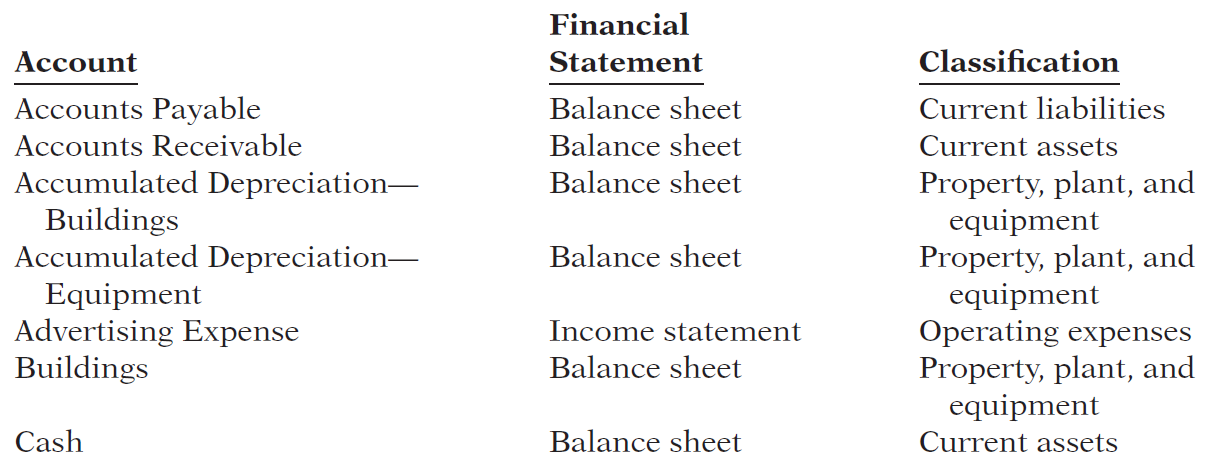 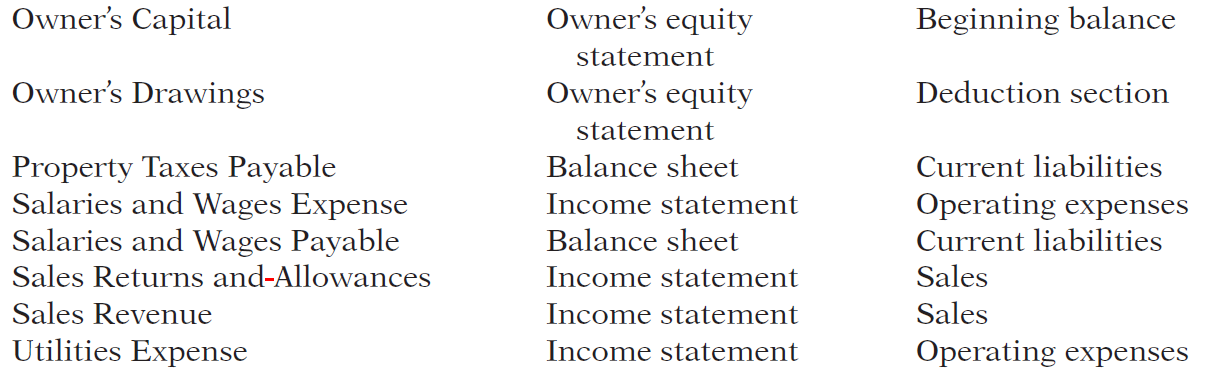 LO 5
APPENDIX 5A: Prepare a worksheet for 
a merchandising company.
LEARNING
OBJECTIVE
6
Using a Worksheet
As indicated in Chapter 4, a worksheet enables companies to prepare financial statements before they journalize and post adjusting entries. The steps in preparing a worksheet for a merchandising company are the same as for a service company. Illustration 5A-1 shows the worksheet for PW Audio Supply, Inc. (excluding nonoperating items). The unique accounts for a merchandiser using a perpetual inventory system are in red.
LO 6
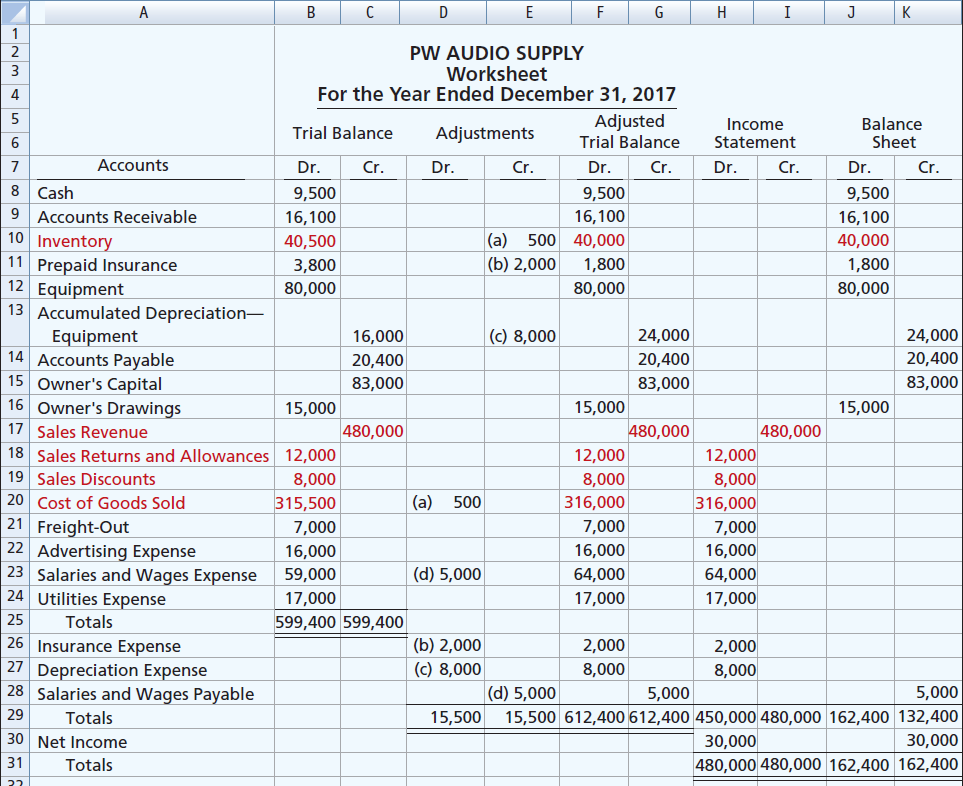 Illustration 5A-1
LO 6
APPENDIX 5B: Record purchases and sales under a periodic inventory system.
LEARNING
OBJECTIVE
7
Determining Cost of Goods Sold Under a Periodic System
No running account of changes in inventory.
Ending inventory determined by physical count.
Cost of goods sold not determined until the end of the period.
LO 7
Determining Cost of Goods Sold Under a Periodic System
Illustration 5B-2
Cost of goods sold for a
merchandiser using a periodic
inventory system
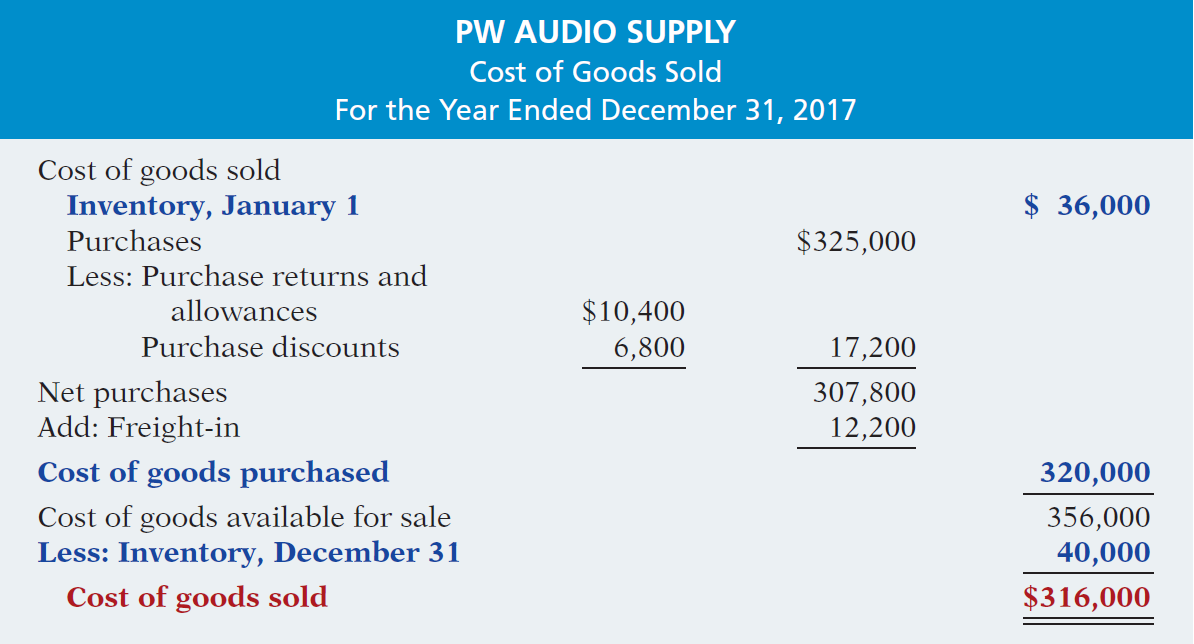 Illustration 5B-2
LO 7
Recording Merchandise Transactions
Record revenues when sales are made.
Do not record cost of merchandise sold on the date of sale. 
Physical inventory count determines: 
Cost of merchandise on hand and 
Cost of merchandise sold during the period. 
Record purchases in Purchases account. 
Purchase returns and allowances, Purchase discounts, and Freight costs are recorded in separate accounts.
LO 7
Recording Purchases of Merchandise
Illustration:  On the basis of the sales invoice (Illustration 5-6) and receipt of the merchandise ordered from PW Audio Supply, Sauk Stereo records the $3,800 purchase as follows.
May 4
Purchases	3,800
Accounts Payable  		3,800
LO 7
Recording Purchases of Merchandise
FREIGHT COSTS
Illustration:  If Sauk pays Public Freight Company $150
for freight charges on its purchase from PW Audio Supply on May 6, the entry on Sauk’s books is:
May 6
Freight-In (Transportation-In)	150
Cash  		150
LO 7
Recording Purchases of Merchandise
PURCHASE RETURNS AND ALLOWANCES
Illustration:  Sauk Stereo returns $300 of goods to PW Audio Supply and prepares the following entry to recognize the return.
May 8
Accounts payable	300
Purchase Returns and Allowances 	300
LO 7
Recording Purchases of Merchandise
PURCHASE DISCOUNTS
Illustration:  On May 14 Sauk Stereo pays the balance due on account to PW Audio Supply, taking the 2% cash discount allowed by PW Audio for payment within 10 days. Sauk
Stereo records the payment and discount as follows.
May 14
Accounts Payable	3,500
Purchase Discounts 		70
Cash	 	3,430
LO 7
Recording Sales of Merchandise
Illustration:  PW Audio Supply, records the sale of $3,800 of merchandise to Sauk Stereo on May 4 (sales invoice No. 731, Illustration 5-6) as follows.
May 4
Accounts Receivable	3,800
Sales Revenue  		3,800
No entry is recorded for cost of goods sold at the time of the sale under a periodic system.
LO 7
Recording Sales of Merchandise
SALES RETURNS AND ALLOWANCES
Illustration:  To record the returned goods received from Sauk Stereo on May 8, PW Audio Supply records the $300 sales return as follows.
May 8
Sales Returns and Allowances	300
Accounts Receivable 		300
LO 7
Recording Sales of Merchandise
SALES DISCOUNTS
Illustration:  On May 14, PW Audio Supply receives payment of $3,430 on account from Sauk Stereo. PW Audio honors the 2% cash discount and records the payment of Sauk’s account receivable in full as follows.
May 14
Cash	3,430
Sales Discounts	70
Accounts Receivable		3,500
LO 7
Recording Sales of Merchandise
COMPARISON OF ENTRIES
Illustration 5B-3
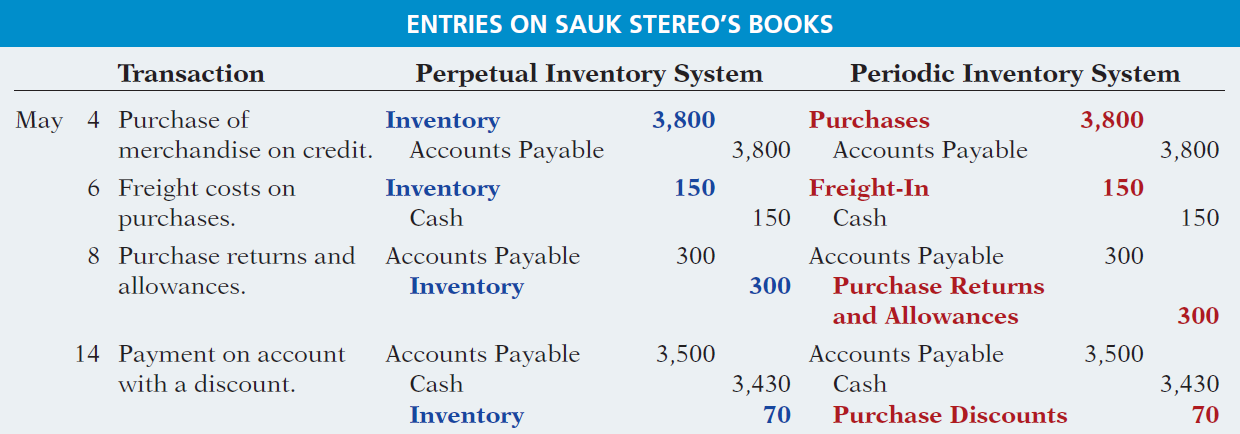 LO 7
Recording Sales of Merchandise
COMPARISON OF ENTRIES
Illustration 5B-3
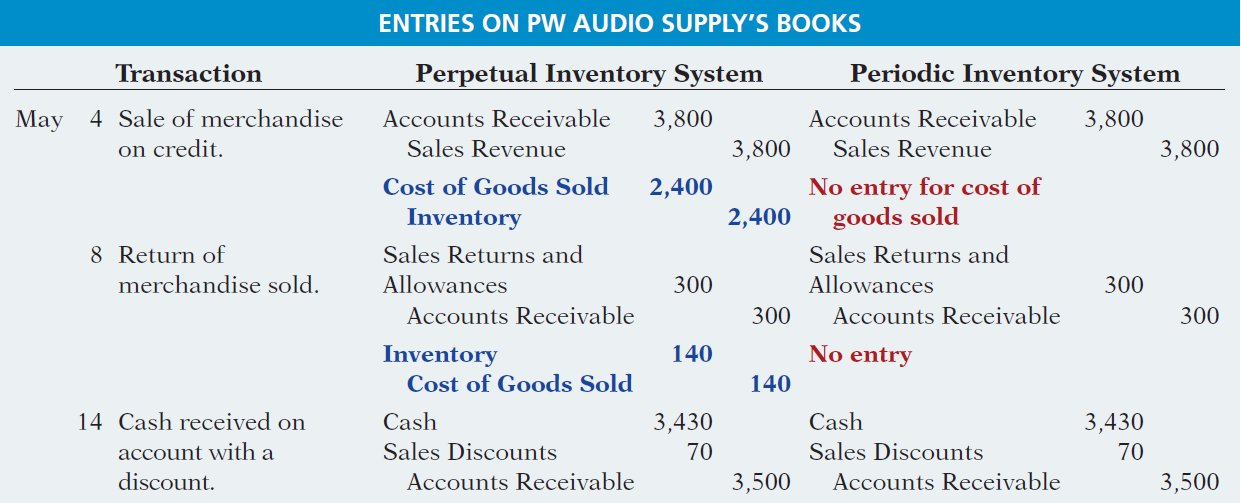 LO 7
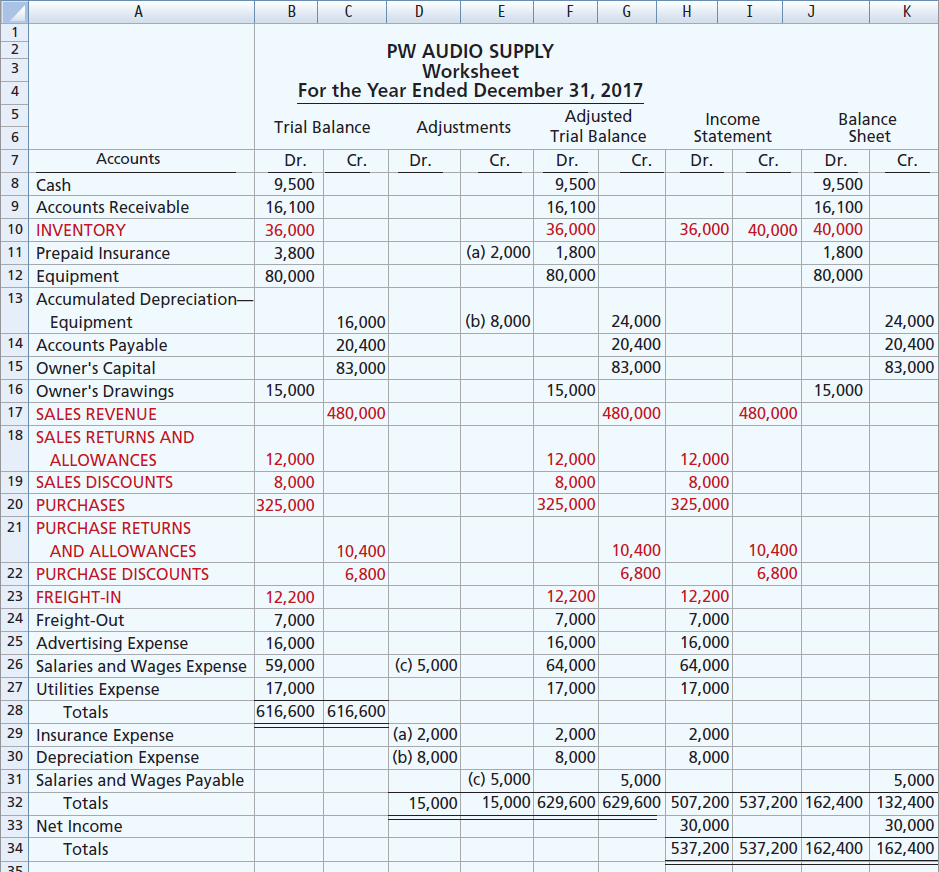 Illustration 5B-5
Worksheet for merchandising
company—periodic inventory system
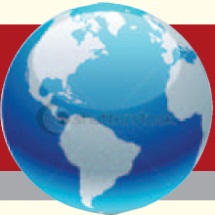 A Look at IFRS
LEARNING
OBJECTIVE
Compare the accounting for merchandising under GAAP and IFRS.
8
Key Points
Similarities
Under both GAAP and IFRS, a company can choose to use either a perpetual or a periodic inventory system.
The definition of inventories is basically the same under GAAP and IFRS.
As indicated above, the basic accounting entries for merchandising are the same under both GAAP and IFRS.
LO 8
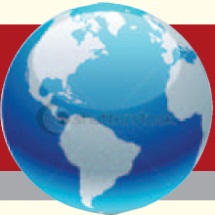 A Look at IFRS
Key Points
Similarities
IFRS requires that 2 years of income statement information be presented, whereas GAAP requires 3 years.
Differences
Under GAAP, companies generally classify income statement items by function. Classification by function leads to descriptions like administration, distribution, and manufacturing. Under IFRS, companies must classify expenses either by nature or by function. Classification by nature leads to descriptions such as the following: salaries, depreciation expense, and utilities expense. If a company uses the functional-expense method on the income statement, disclosure by nature is required in the notes.
LO 8
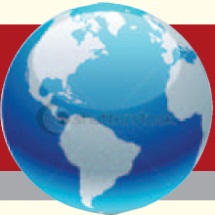 A Look at IFRS
Key Points
Differences
Presentation of the income statement under GAAP follows either a single-step or multiple-step format. IFRS does not mention a single-step or multiple-step approach.
Under IFRS, revaluation of land, buildings, and intangible assets is permitted. The initial gains and losses resulting from this revaluation are reported as adjustments to equity, often referred to as other comprehensive income . The effect of this difference is that the use of IFRS result in more transactions affecting equity (other comprehensive income) but not net income.
LO 8
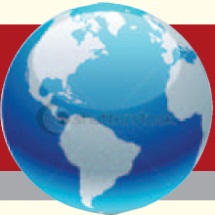 A Look at IFRS
Looking to the Future
The IASB and FASB are working on a project that would rework the structure of financial statements. Specifically, this project will address the issue of how to classify various items in the income statement. A main goal of this new approach is to provide information that better represents how businesses are run. In addition, this approach draws attention away from just one number—net income. It will adopt major groupings similar to those currently used by the statement of cash flows (operating, investing, and financing), so that numbers can be more readily traced across statements. For example, the amount of income that is generated by operations would be traceable to the assets and liabilities used to generate the income. Finally, this approach would also provide detail, beyond that currently seen in most statements (either GAAP or IFRS), by requiring that line items be presented both by function and by nature. The new financial statement format was heavily influenced by suggestions from financial statement analysts.
LO 8
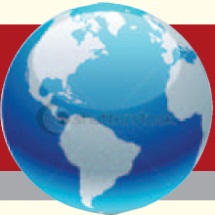 A Look at IFRS
IFRS Self-Test Questions
Which of the following would not be included in the definition of inventory under IFRS?
Photocopy paper held for sale by an office-supply store.
Stereo equipment held for sale by an electronics store.
Used office equipment held for sale by the human relations department of a plastics company.
All of the above would meet the definition.
LO 8
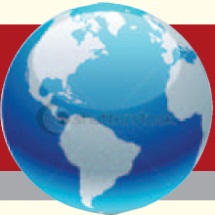 A Look at IFRS
IFRS Self-Test Questions
Which of the following would not be a line item of a company reporting costs by nature?
Depreciation expense.
Salaries expense.
Interest expense.
Manufacturing expense.
LO 8
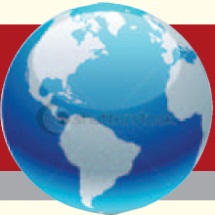 A Look at IFRS
IFRS Self-Test Questions
Which of the following would not be a line item of a company reporting costs by function?
Administration.
Manufacturing.
Utilities expense.
Distribution.
LO 8
Copyright
“Copyright © 2015 John Wiley & Sons, Inc. All rights reserved. Reproduction or translation of this work beyond that permitted in Section 117 of the 1976 United States Copyright Act without the express written permission of the copyright owner is unlawful. Request for further information should be addressed to the Permissions Department, John Wiley & Sons, Inc. The purchaser may make back-up copies for his/her own use only and not for distribution or resale. The Publisher assumes no responsibility for errors, omissions, or damages, caused by the use of these programs or from the use of the information contained herein.”